HIE Use Case Development PrinciplesSeptember 2020
Learning Objectives
Communicate the benefits of a Use Case
Identify a Use Case scenario / ‘user story’
Develop a Use Case with recommended elements
2
Topics
Use Case Introduction
Elements of a Use Case
Development Guidance
Use Case Examples
Key Takeaways
3
Use Case Introduction
What is a Use Case?
A well-crafted Use Case is an easy-to-understand description that details the interaction between an actor (human, organization, system) and a system under consideration
For HIE purposes, a Use Case identifies Trading Partners, Source and Destination systems, and the intended use of HIE
Why do we utilize Use Cases?
Use Cases are developed with a goal in mind, which makes them a valuable planning tool
A Use Case communicates the functional requirements to inform the technical planning
Having Use Cases available prior to technical discussions helps scope  the technical solution and accelerates the technical evaluation  process
4
Use Case Introduction
How do Use Cases assist in implementing HIE?
Understand the business need early on in the process
Issue you seek to resolve, or opportunity on which you intend to capitalize
Define specific goals and objectives
For instance:
“I need to join the HIway”
» Lacks specificity
“Our Practice needs to securely send summary of care records to my patients’ specialists to improve care coordination and avoid delays”
» Provides initial needed details to guide plan development, scope the effort, and establish priorities
Accelerate the development and implementation
Define a basis for measuring and evaluating success
“Our Practice needs to generate and securely send summary of
care records to my patients’ specialists to meet MU2, Transition  of Care criteria.”
5
Use Case Context for HIway Connection
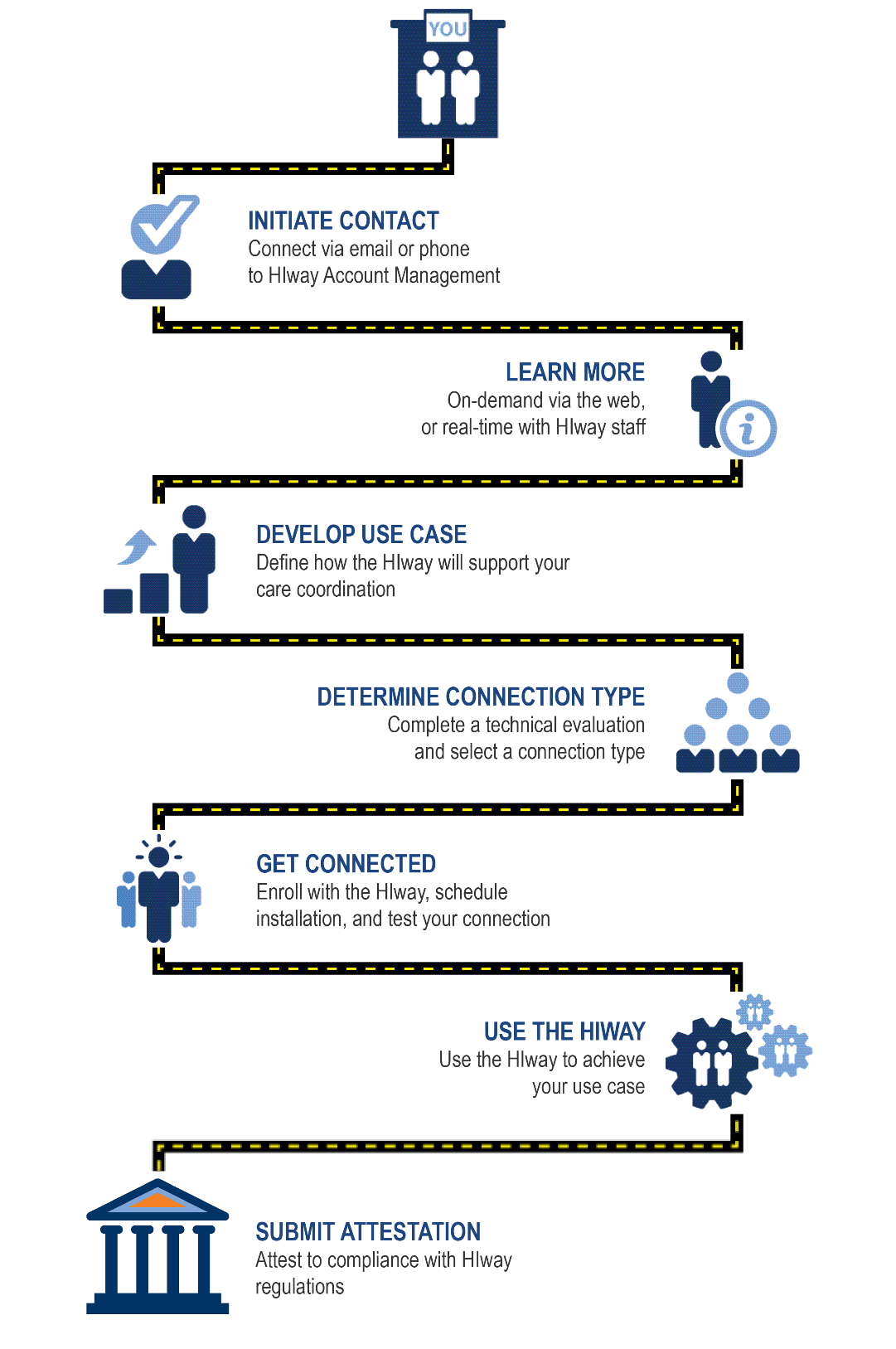 A key milestone on the  HIway connection path
6
Use Case Benefits
Identifies the clinical and business needs before starting the development of the solution, which avoids rework and delays
Facilitates initial scoping, project planning, and prioritization
Supports "selling" your request to management  
Do your due diligence to articulate value and the right functionality
Supports identifying the project team and stakeholders
7
Next Topic
Use Case Introduction
Elements of a Use Case
Development Guidance
Use Case Examples
Key Takeaways
8
Use Case Elements
Use Case name
Goal
Story
Trading Partners
Systems
Data to exchange
Summary overview
Important detail
9
Use Case Elements (Summary overview)
Use Case name
Brief summary of your Use Case (limit to 100-characters)
Example: 	Patient referral from PCP to Specialist
Goal
What you want to accomplish
Example:	To improve care coordination
To reduce delays in care
To reduce errors in patient information
10
Use Case Elements (Summary overview)
Story
Description of how you intend to use HIE
Perspective > A provider referring a patient to a specialist
Context > The referring provider has made the determination that it  is clinically and legally appropriate to send a referral and summary  of care to the specialist.
Story
Dr. Jones, the referring provider, searches for a patient in the  practice‘s EHR and initiates a referral message. The referral  reason is described in the message. In some cases the referral  is directed to a specific specialist, and in other cases to a  specialist practice. Dr. Jones attaches a summary of care for  reference, and then sends the referral.
Dr. Smith, the specialist, sees the new referral in her local  practice EHR. If this is a new patient for the practice, a new  patient is created in the EHR. The core referral and the various  documents are imported into the new patient's chart.
Reference: The Direct Project, User Stories
http://wiki.directproject.org/Primary+care+provider+refers+patient+to+specialist+including+summary+care+record
11
Use Case Elements (Important details)
Trading Partners
The senders and receivers of health information
	People, roles, specialty, organizations:
People = Dr. Jones, Nurse Thompson
Roles = Case Manager, Triage Nurse
Specialty = Oncology Specialists, Primary Care
Organizations = Hospital ABC, Medical Associates of XYZ
When describing the organization include relevant information such as number of beds, providers, visits per month.
Source, destination, and intermediary systems (e.g. EHR, HIE)
When describing systems include vendor names and versions
Data to exchange
The data you intend to exchange
12
Selecting Trading Partners
Potential Trading Partners for HIE Use Case
Select external care providers who you frequently interact with to provide care for the same patients
Select Use Cases where HIE can have a significant impact on improving the care of these patients
Discuss with these providers whether they already have HIE, or are willing to implement an HIE solution
Visit the HIway Connections Map to view potential trading partners who use the Mass HIway:https://mehi.masstech.org/education/mass-hiway-directory
13
Example Data Sets
CCD (Continuity of Care Document)
Commonly used type of electronic document that summarizes patient information and helps providers communicate clinical information via HIE during transitions of care
Patient name
Sex
Date of birth
Race **
Ethnicity **
Preferred language
Care team member(s)
Allergies **
Medications **
 Care plan  11.  Problems **
Laboratory test(s) **
Laboratory value(s)/result(s) **
Procedures **
Smoking status **
Vital signs
Meaningful Use Data Set
Minimum data that needs to exchanged to meet the Meaningful Use HIE objective
NOTE: Data requirements marked with (**) have a defined vocabulary which must be used.
14
Next Topic
Use Case Introduction
Elements of a Use Case
Development Guidance
Use Case Examples
Key Takeaways
15
Use Case Guidance
Limit the Use Case overview  to 1-2 page(s)
Engage your clinical and business leaders early
Align to business and clinical objectives
Complete the identified elements in 2 phases:
Phase 1: Name, Perspective, Context, Story
Phase 2: Trading Partners, Systems, Data to Exchange
Tell the story of how you will use the solution once built
Do not describe technical connectivity (i.e. S/MIME vs. XDR)
Make the Use Case specific
Select a well-defined  area of focus and add in appropriate detail
16
Next Topic
Use Case Introduction
Elements of a Use Case
Development Guidance
Use Case Examples
Key Takeaways
17
List of Use Case Scenarios
18
Scenario 1.1 – Referral
Care Coordination – Provider to Provider
Referral
HIE
PCP
Specialist
Consult Note
19
Scenario 2.1 – Hospital Referral
Care Coordination – Hospital to Provider / Provider to Hospital
HIE
Specialist
PCP
20
Scenario 3.1 – ED Notification
HIE
Specialist
PCP
21
Scenario 3.2/3.3 – Discharge Summary
The image  cannot be  displayed.  Your  computer may  not have
Specialist
HIE
PCP
The image  cannot be  displayed.  Your  computer may  not have
SNF
Patient Scenario
1. Patient is discharged from hospital to the  care of a referring physician, PCP or  other care setting
22
Scenario 4.1/4.2 – Referral
HIE
XYZ Hospital
ABC Hospital
23
Public Health Use Cases
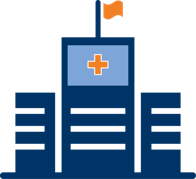 Dept. of Public Health
PCP
Immunization Reporting
Electronic Lab Reporting
Syndromic Surveillance
CANS Assessments (CBHI)
24
Next Topic
Use Case Introduction
Elements of a Use Case
Development Guidance
Use Case Examples
Key Takeaways
25
Key Takeaways
Develop Use Cases to:
Identify clinical and business needs before solution development
Develop the goal and objectives
Communicate clinical, business, and functional requirements
Facilitate initial scoping, project planning and effort prioritization
Elements of a Use Case include:
Use Case name
Goal
Story
Trading Partners
Systems
Data to exchange
Summary overview
Important detail
26